Imperialism
National Power
Strong v. Weak 
Domination:
Culture
Politics 
Economics
Reasons?
New resources 
Ports around world
Missionaries 
“Survival of the fittest” “White Man’s Burden 

Why Western Europe? 
Industry
Technology
African Imperialism: 1850
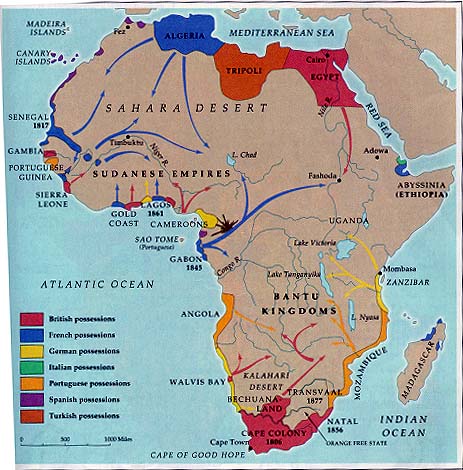 African Imperialism: by 1914
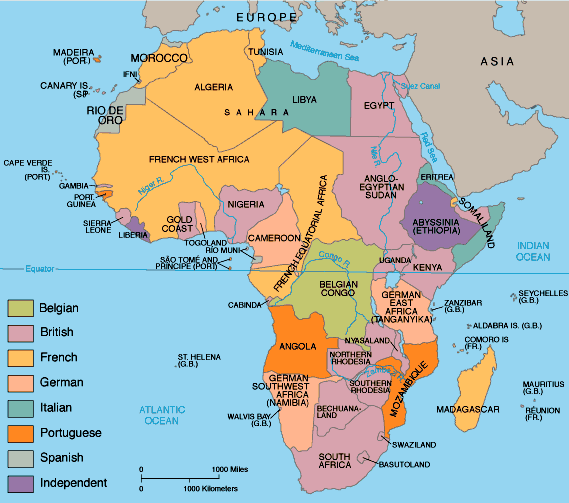 Why India?
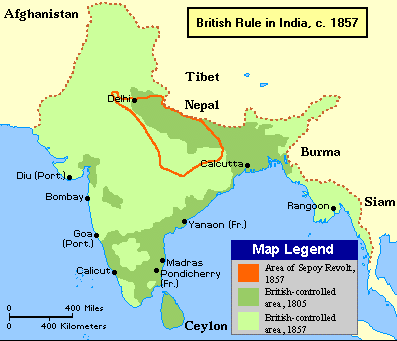 Why China?
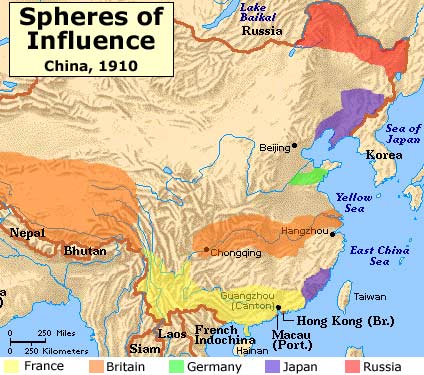 Imperial Countries: focus on the effects
Excerpt from the “The White Man’s Burden”
“Take up the White Man's burden-Send forth the best ye breed--Go bind your sons to exileTo serve your captives' need;To wait in heavy harness,On fluttered folk and wild--Your new-caught, sullen peoples,Half-devil and half-child…”
Sullen=grim, gloomy
Imperialism Political Cartoons
What are the major images that you see? Who or what do you think they represent?
Is this a pro or anti Imperialist cartoon? Give details from the cartoon to show how this is true.
What do you think is the topic or message of this political cartoon?
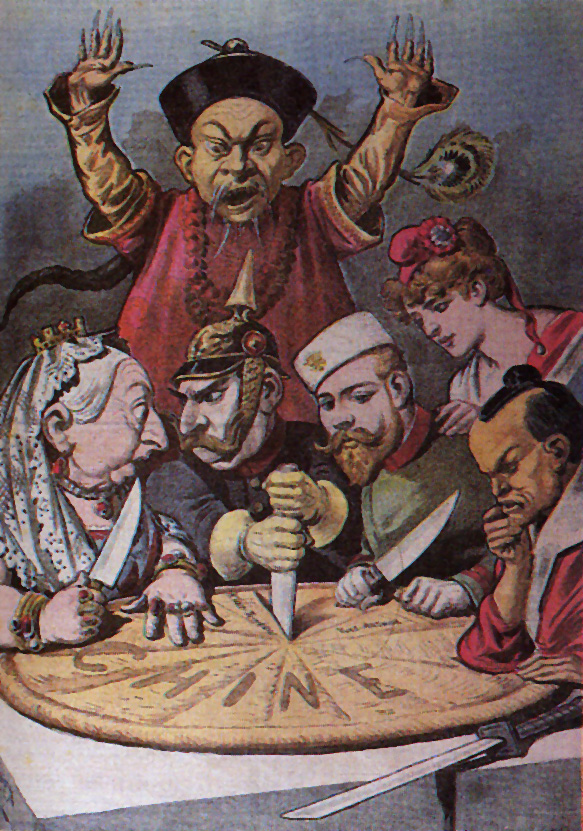 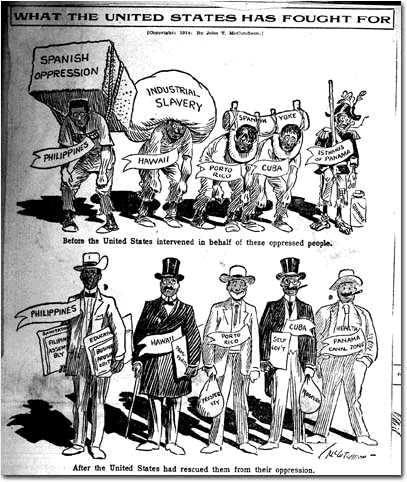 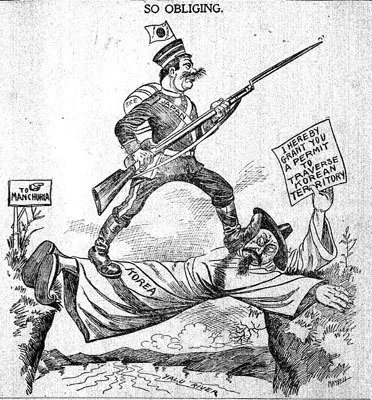 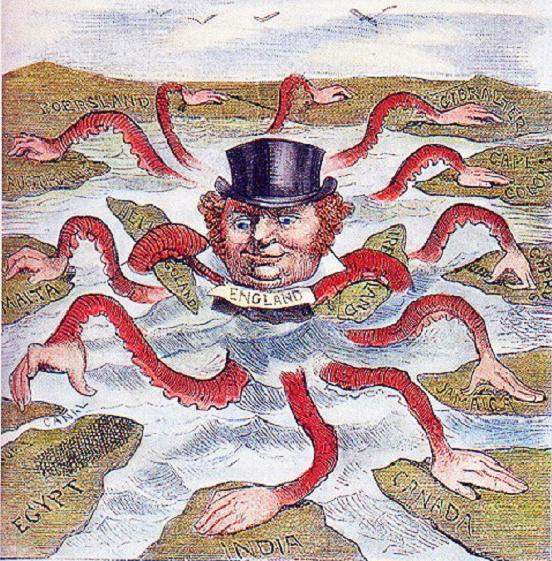 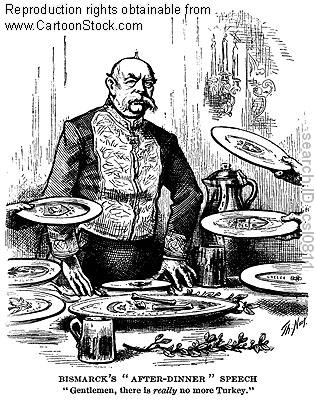 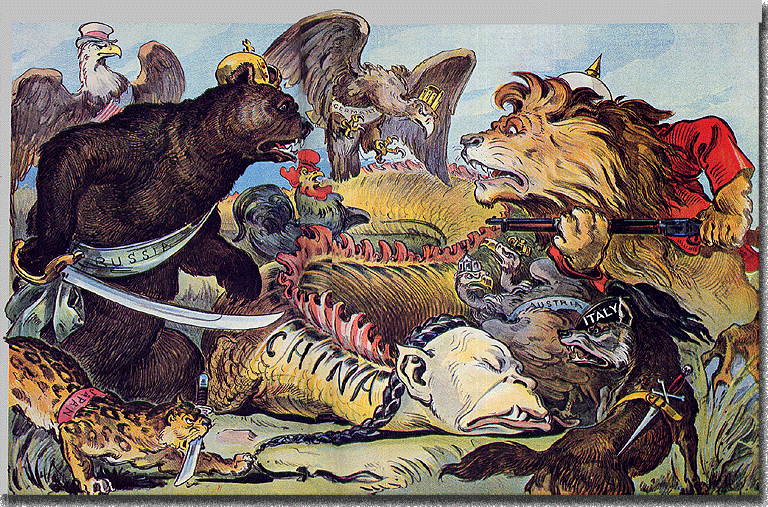 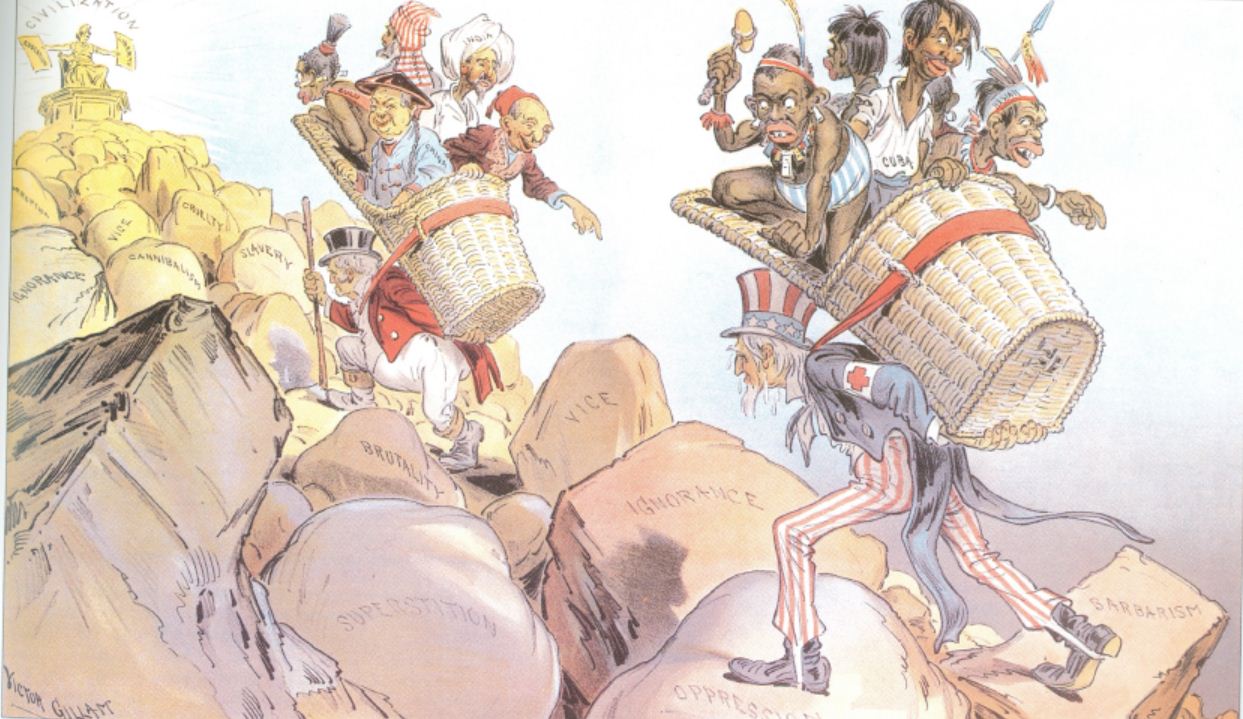 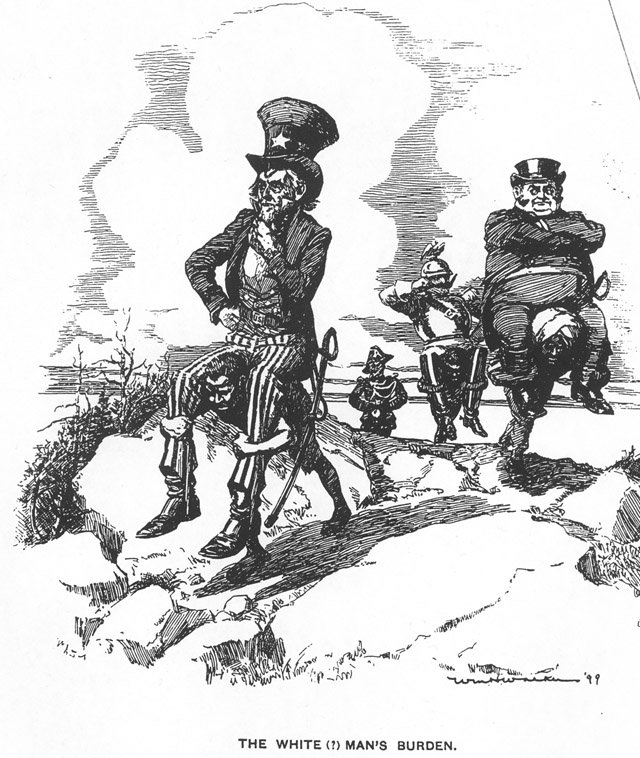 bb